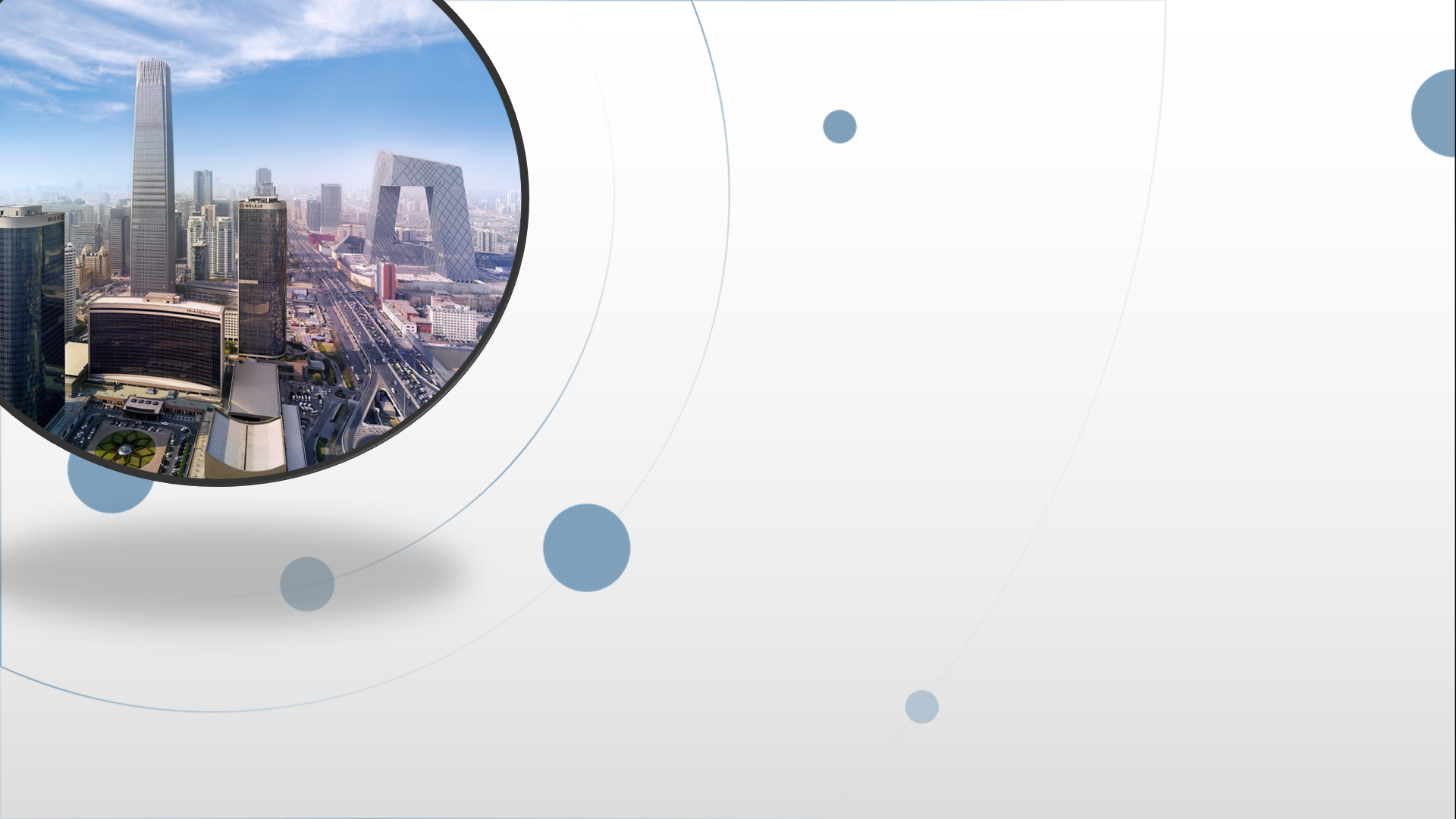 朝阳区线上课堂·高一年级生物
细胞的代谢（第6课时）
北京市第八十中学   姚亭秀
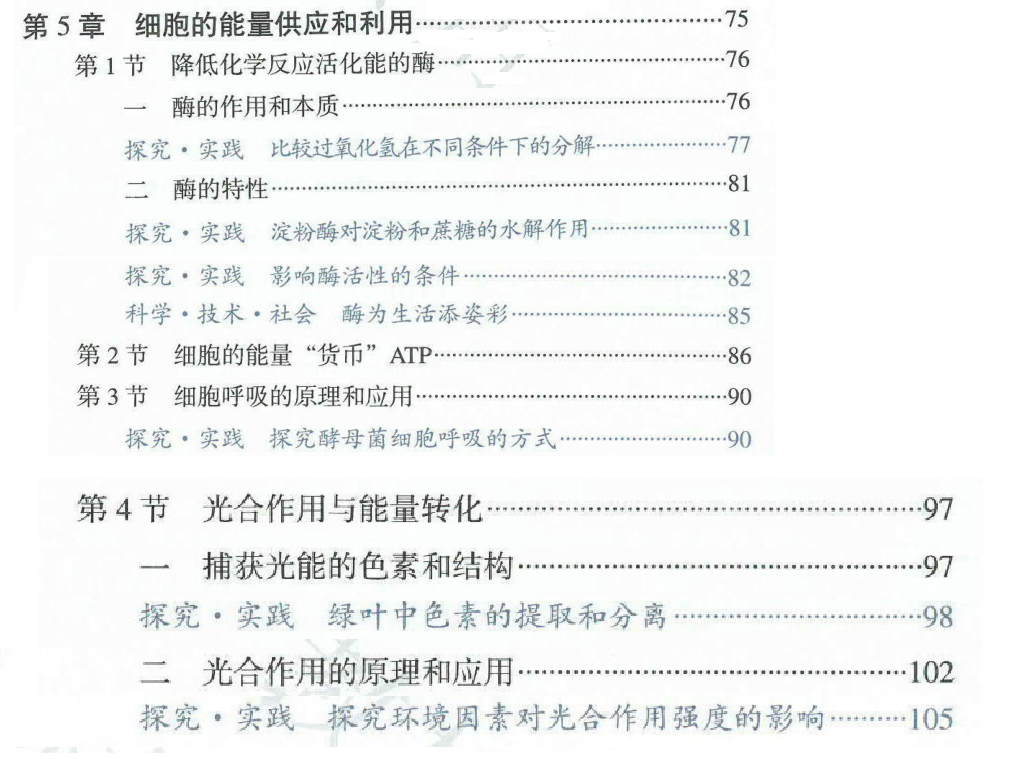 捕获光能的色素
捕获光能的结构
光合作用的原理
一、捕获光能的色素
阅读课本第98页 探究.实践
观看“绿叶中色素的提取和分离”实验 视频
1．实验原理
提取：绿叶中的色素能够溶解在_____________中，而不溶于水，可用_________提取色素
　↓
分离：各种色素在______中溶解度不同，______的随______在滤纸上扩散得快，反之则慢，从而使各种色素相互分离
有机溶剂无水乙醇
无水乙醇
层析液
层析液
溶解度高
实验中的注意事项及操作目的
理性分析实验结果
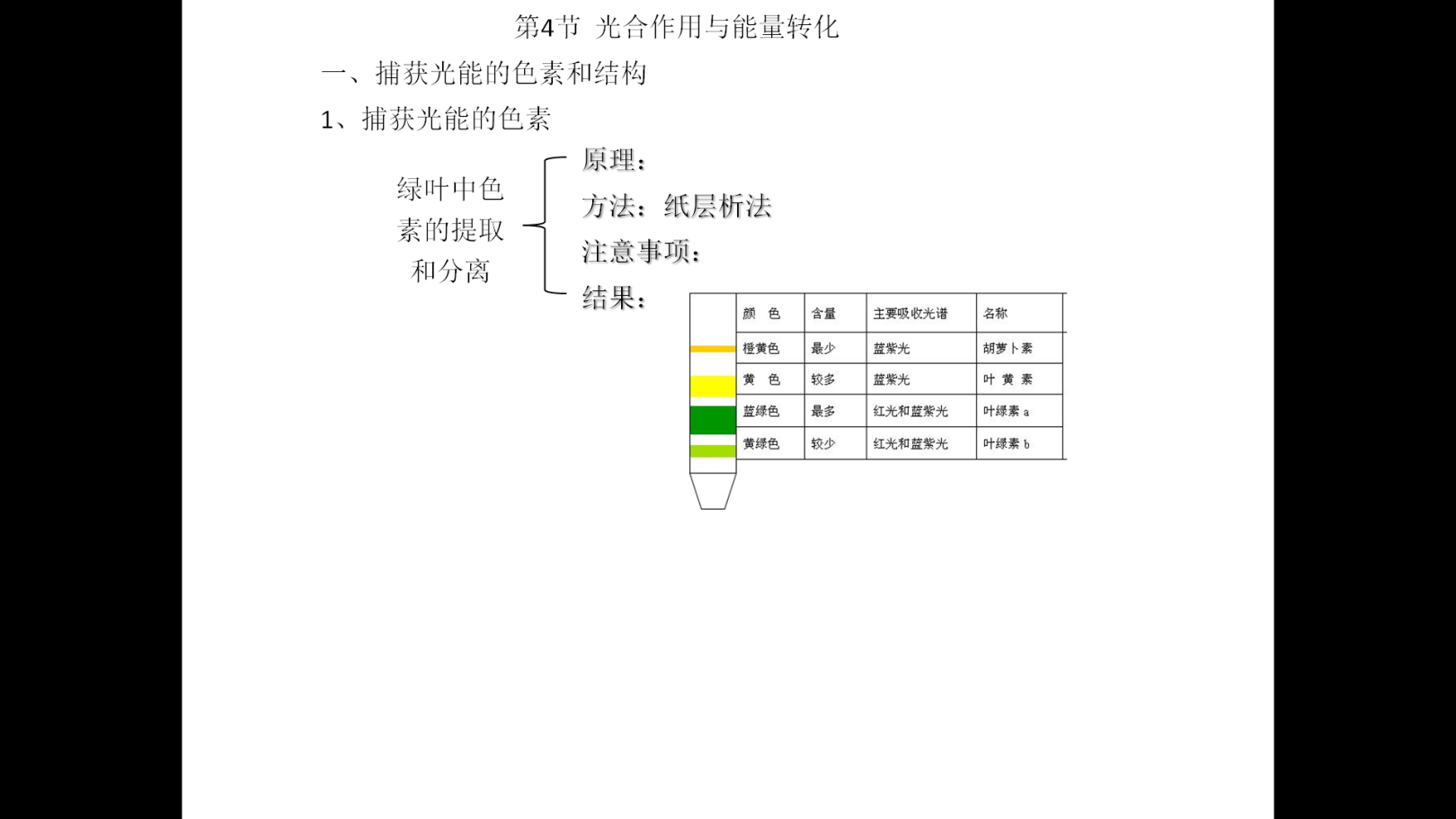 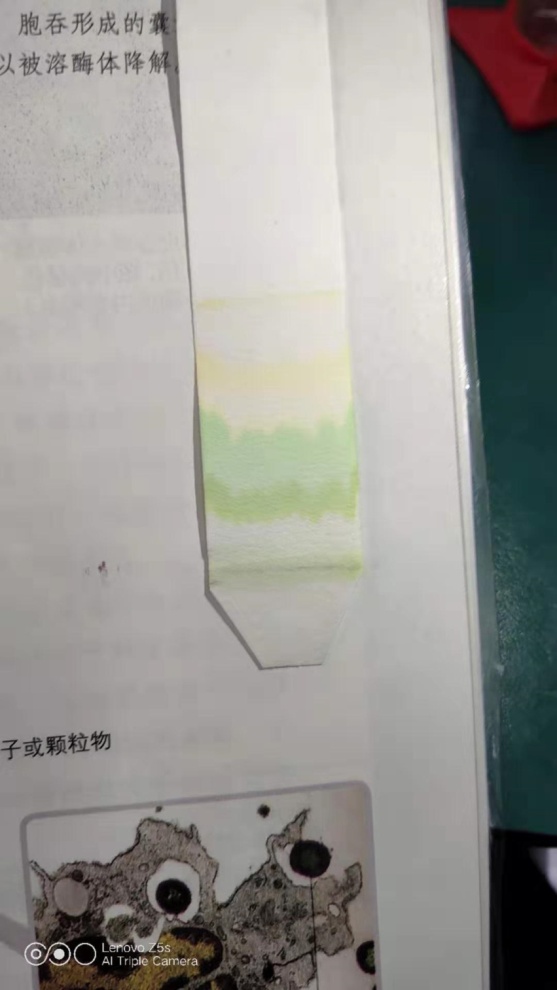 色素带在滤纸条上距滤液细线的距离：
                                    距离滤液细线越远、溶解度越大。
色素带宽窄：色素带越宽，含量越多
难点
未加CaCO3或
叶片为黄色叶片
未加SiO2，研磨不充分或加入提取液量太多
蒸馏水做提取液或层析液
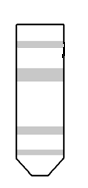 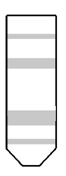 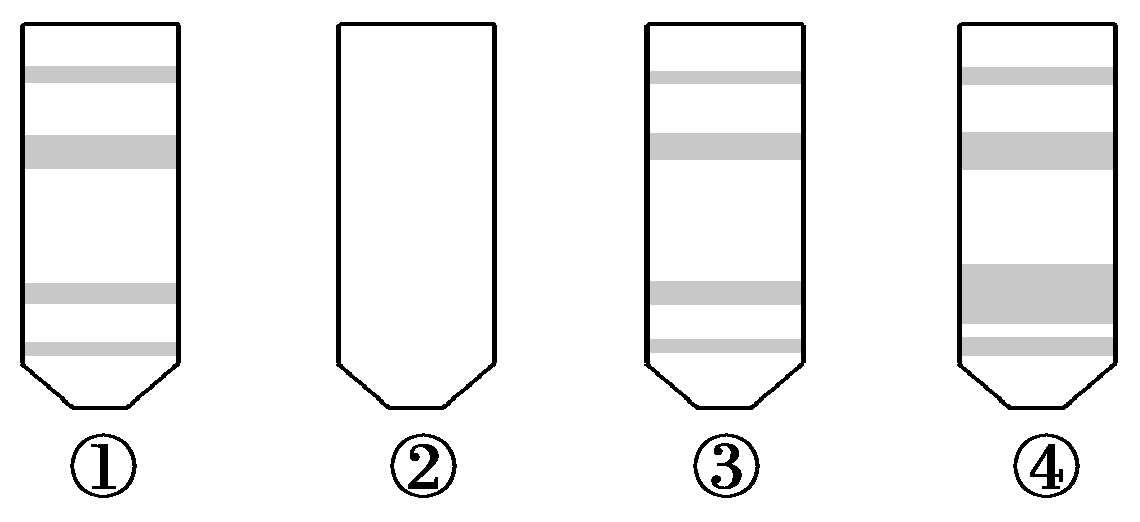 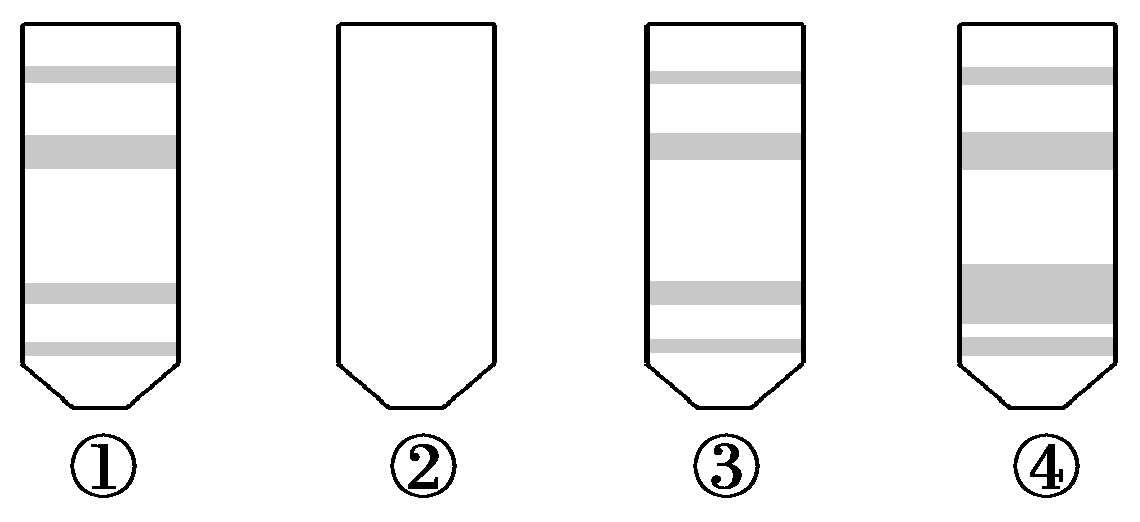 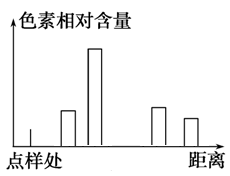 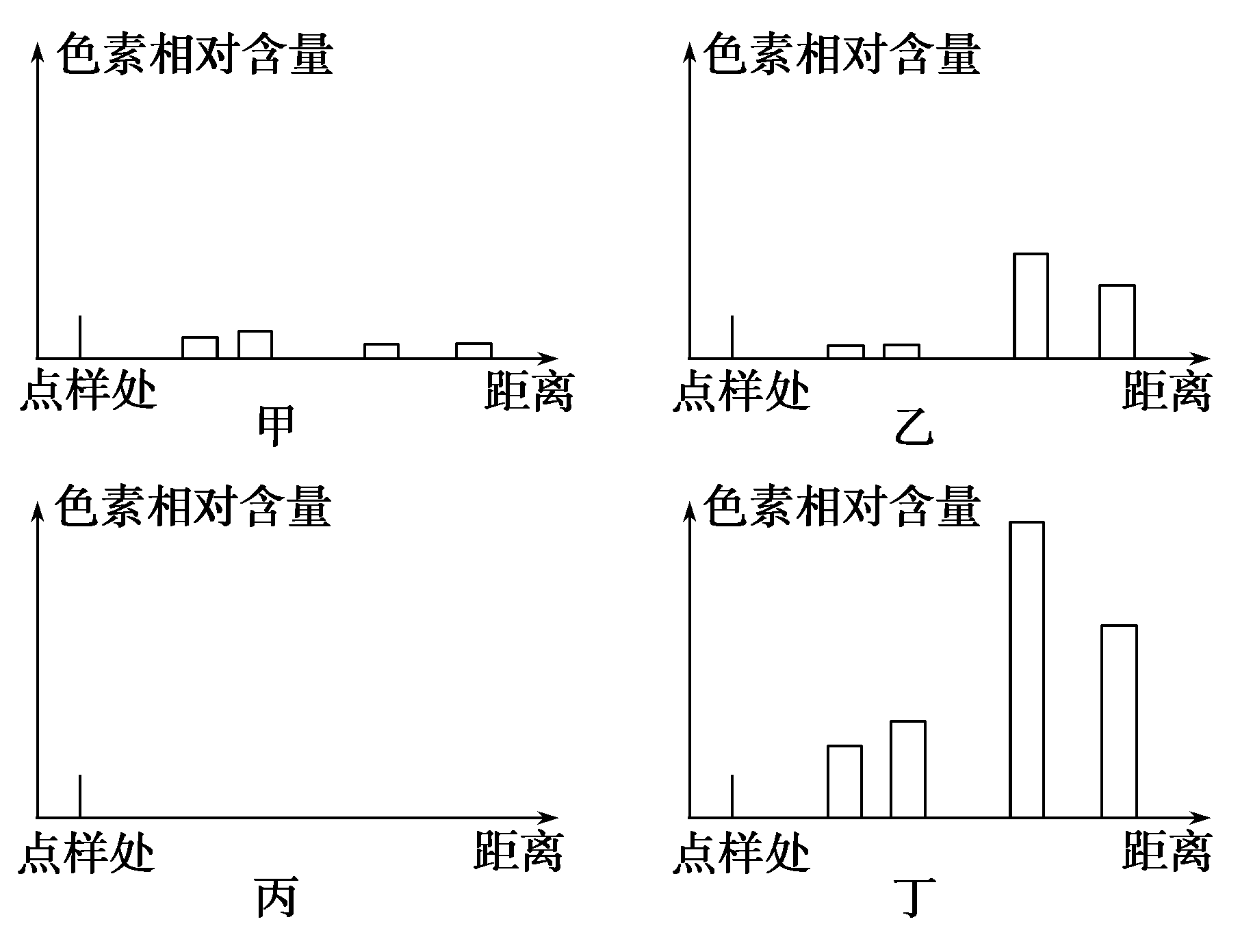 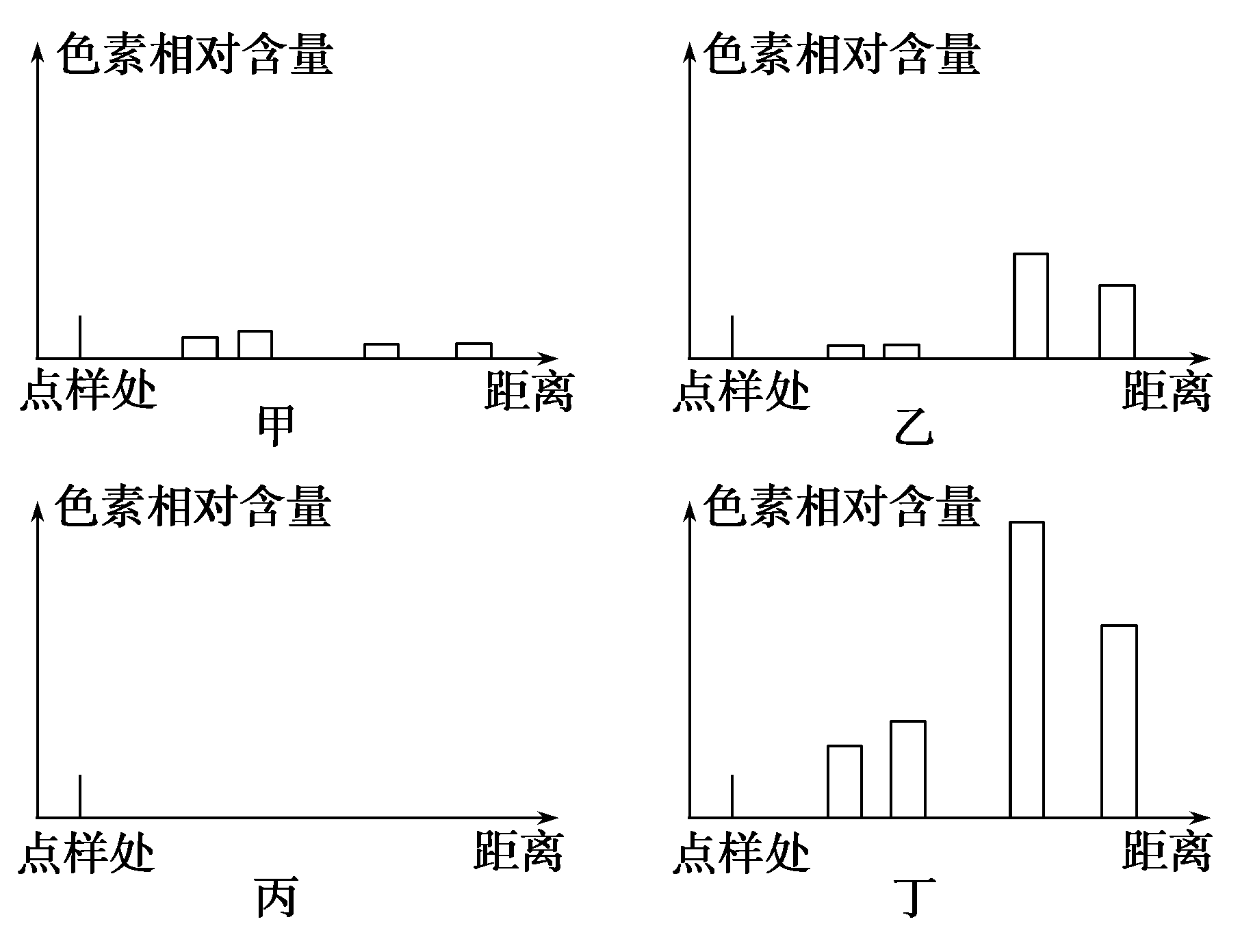 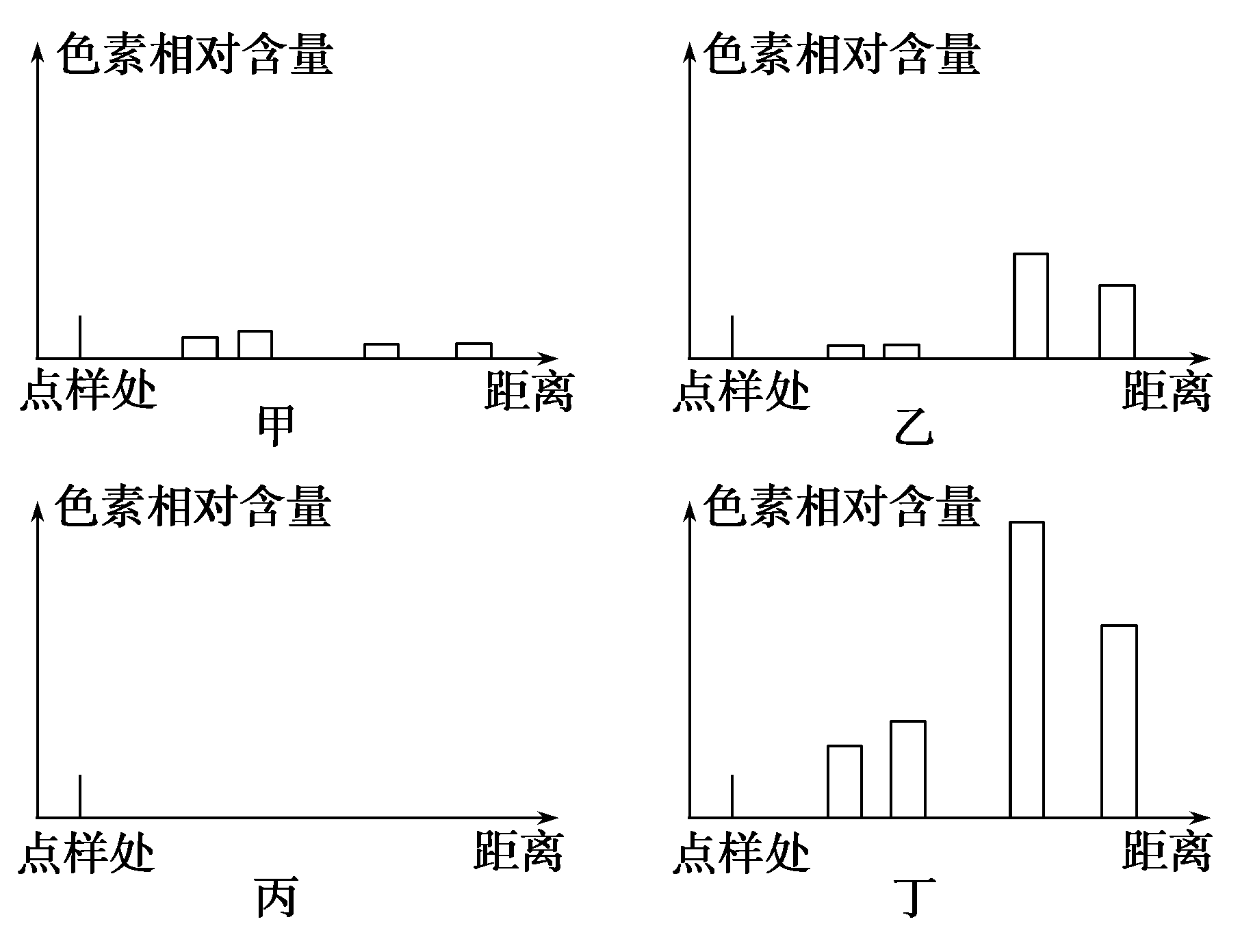 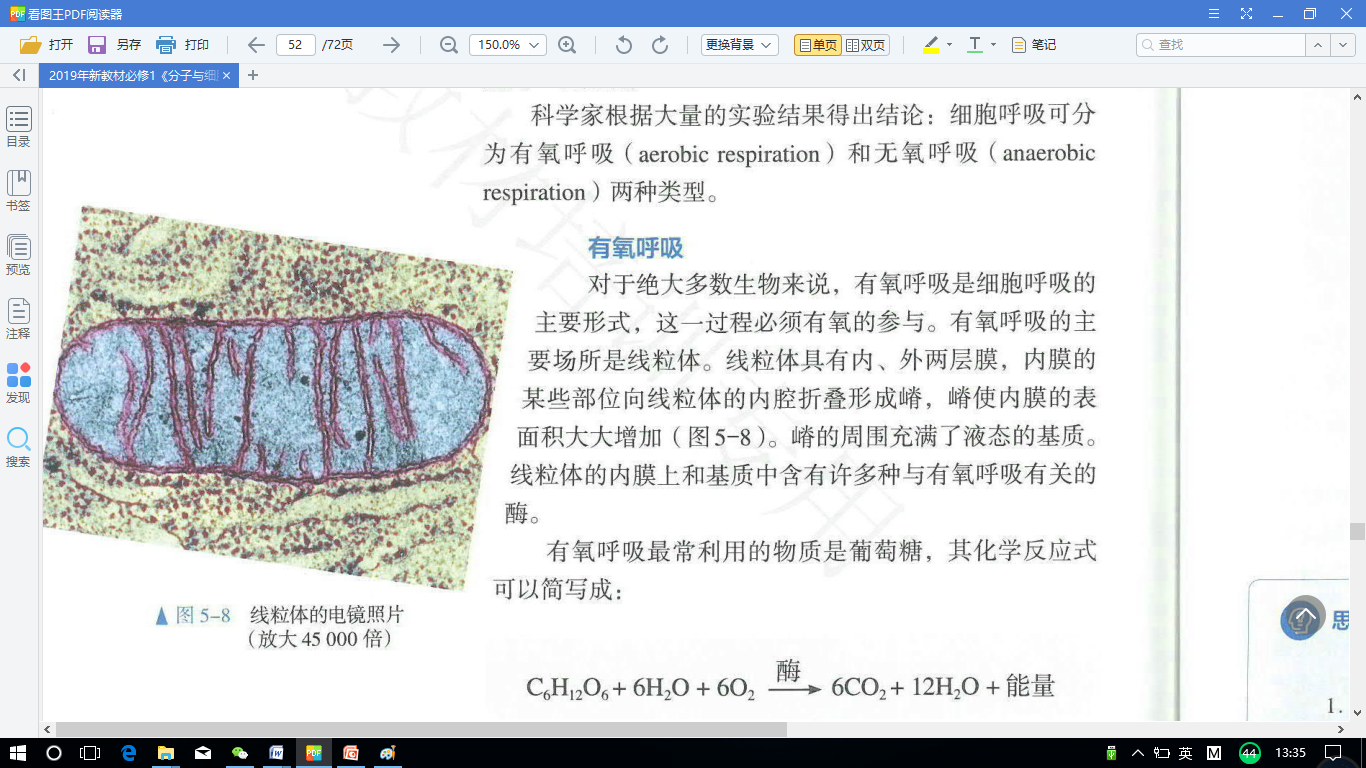 二、捕获光能的结构
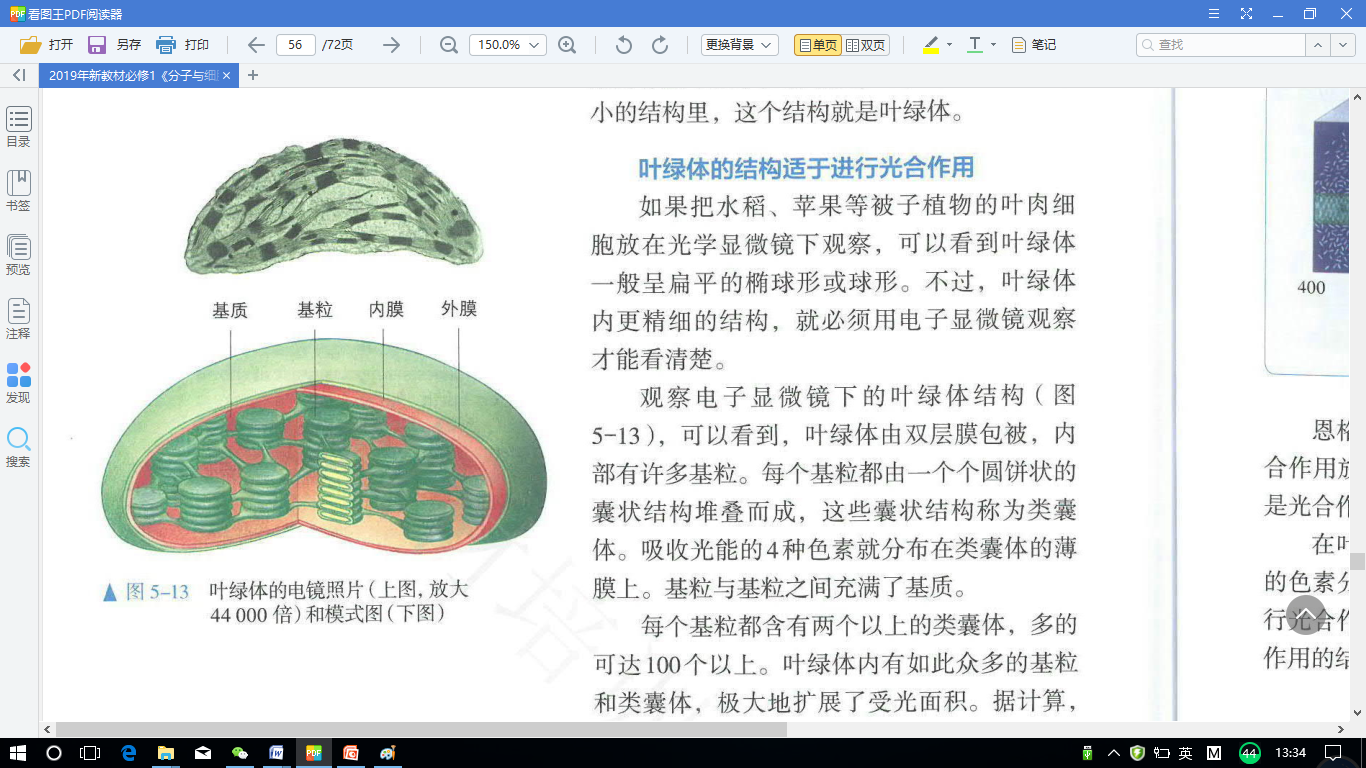 p92
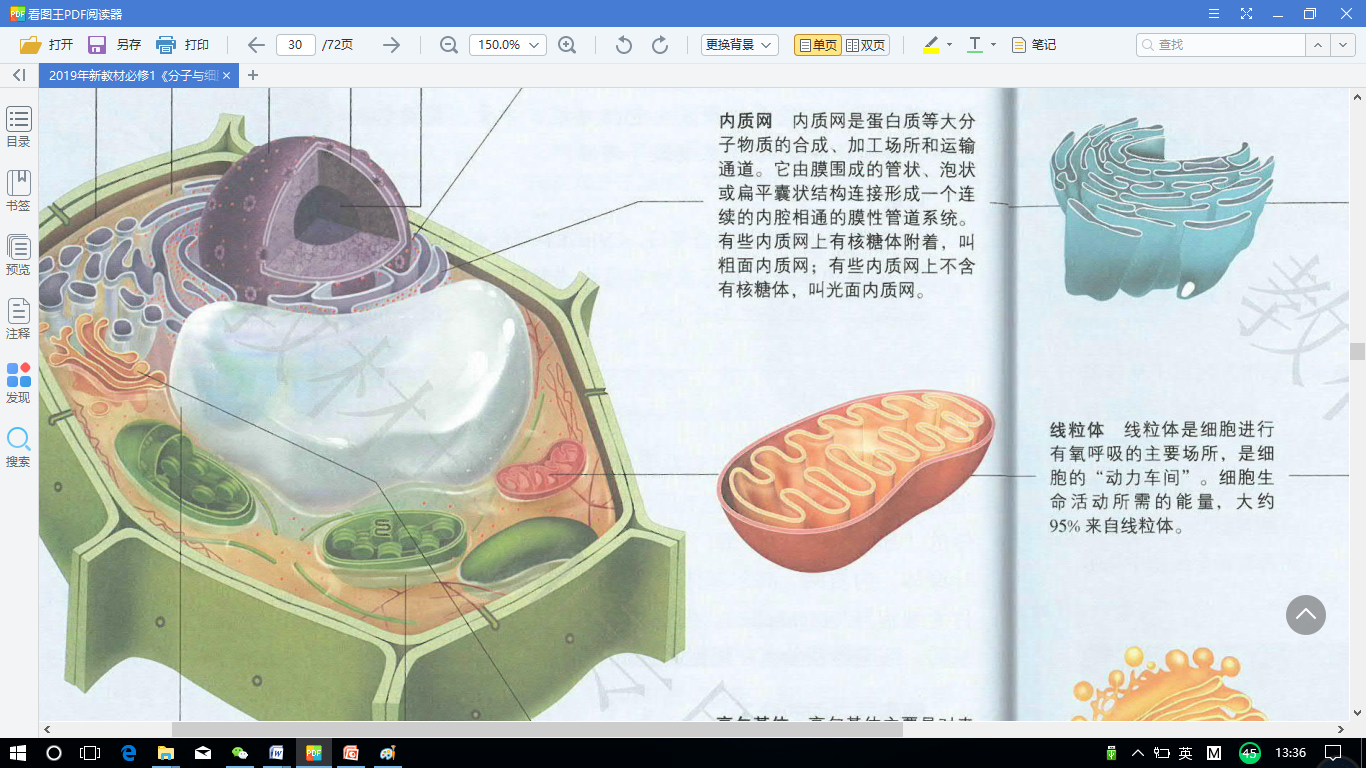 p48
线粒体的电镜照片和模式图
p100
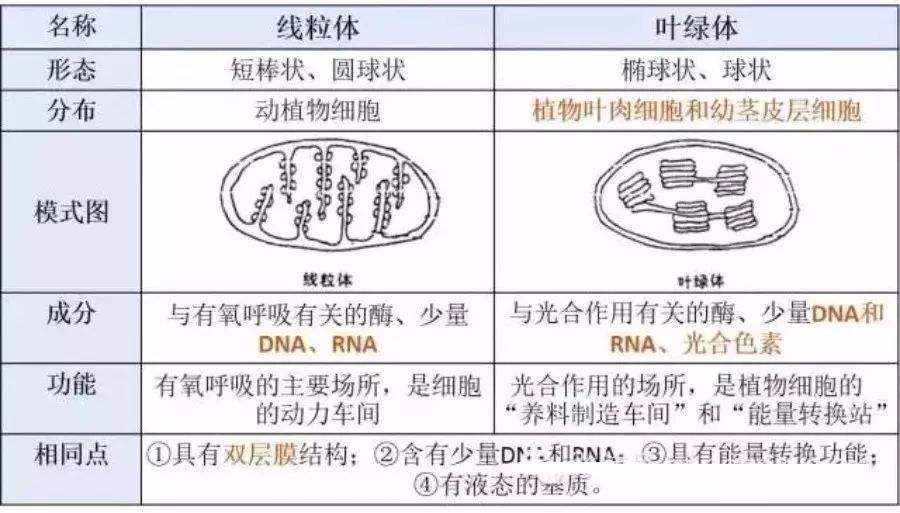 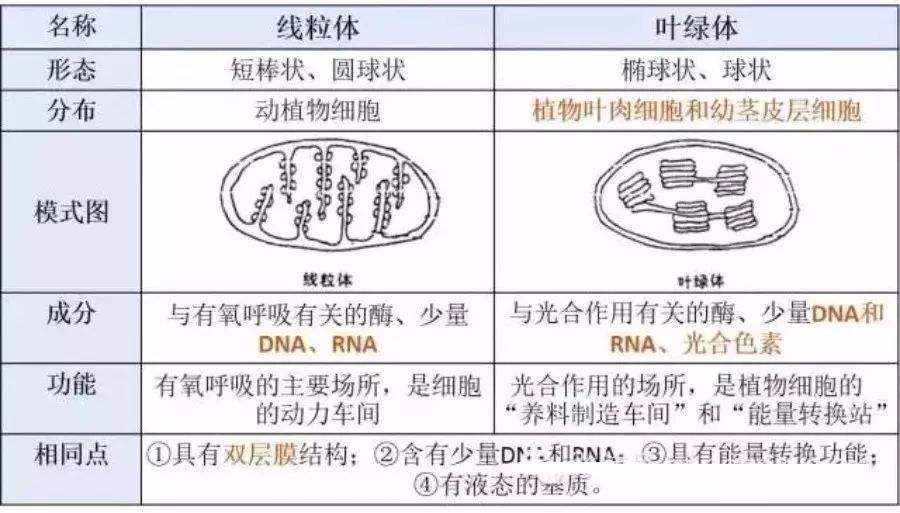 举例说出叶绿体的结构适于进行光合作用(p100)
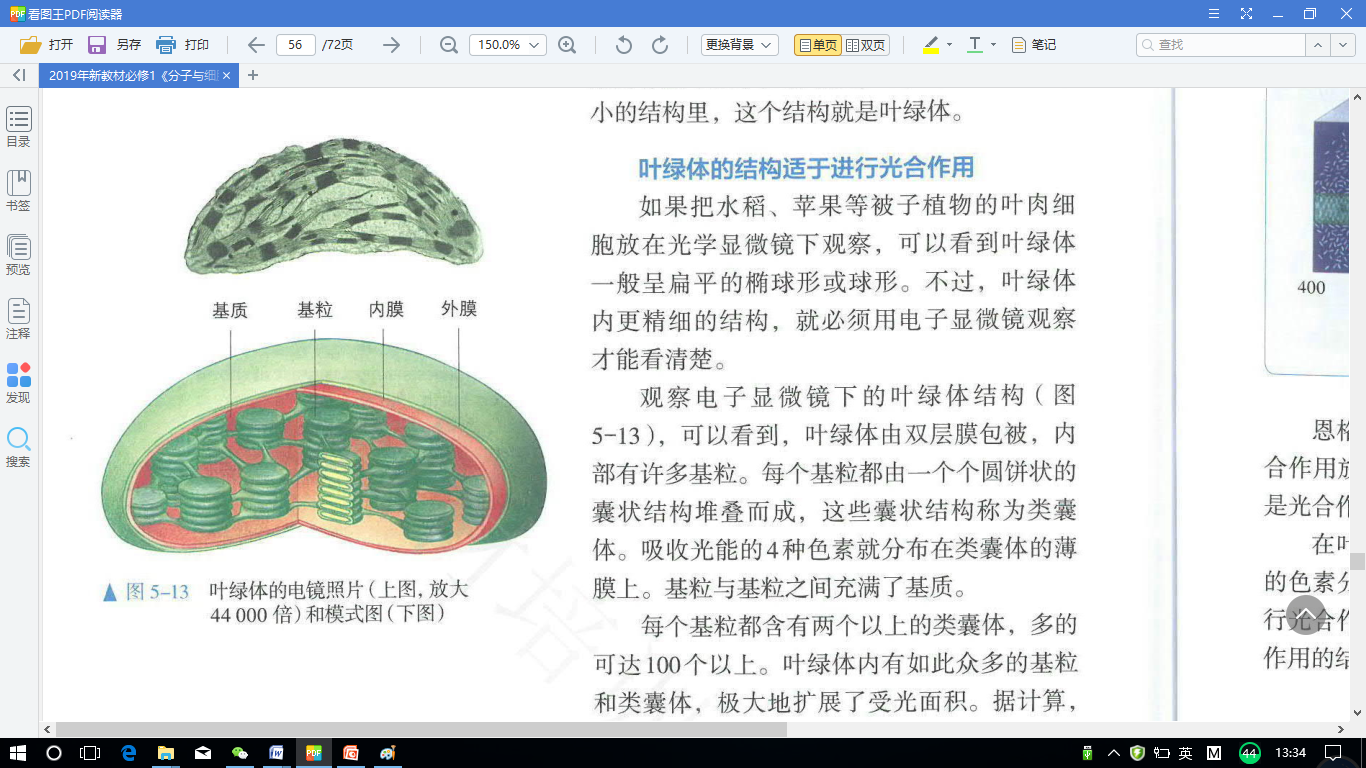 １．类囊体增大了膜面积，且膜表面上分布着许多吸收光能的色素分子，及与光反应相关的酶；
２.　叶绿体基质中有许多进行光合作用所必需的酶。
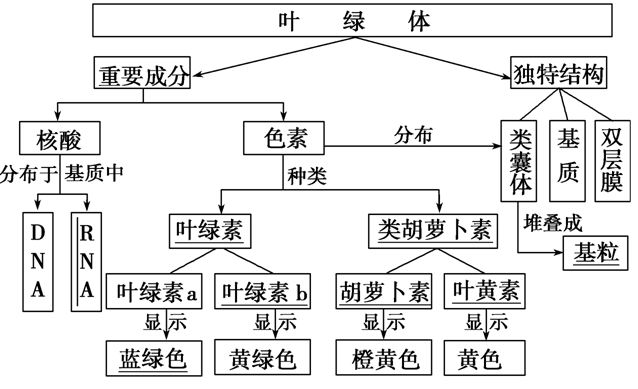 三、光合作用的原理
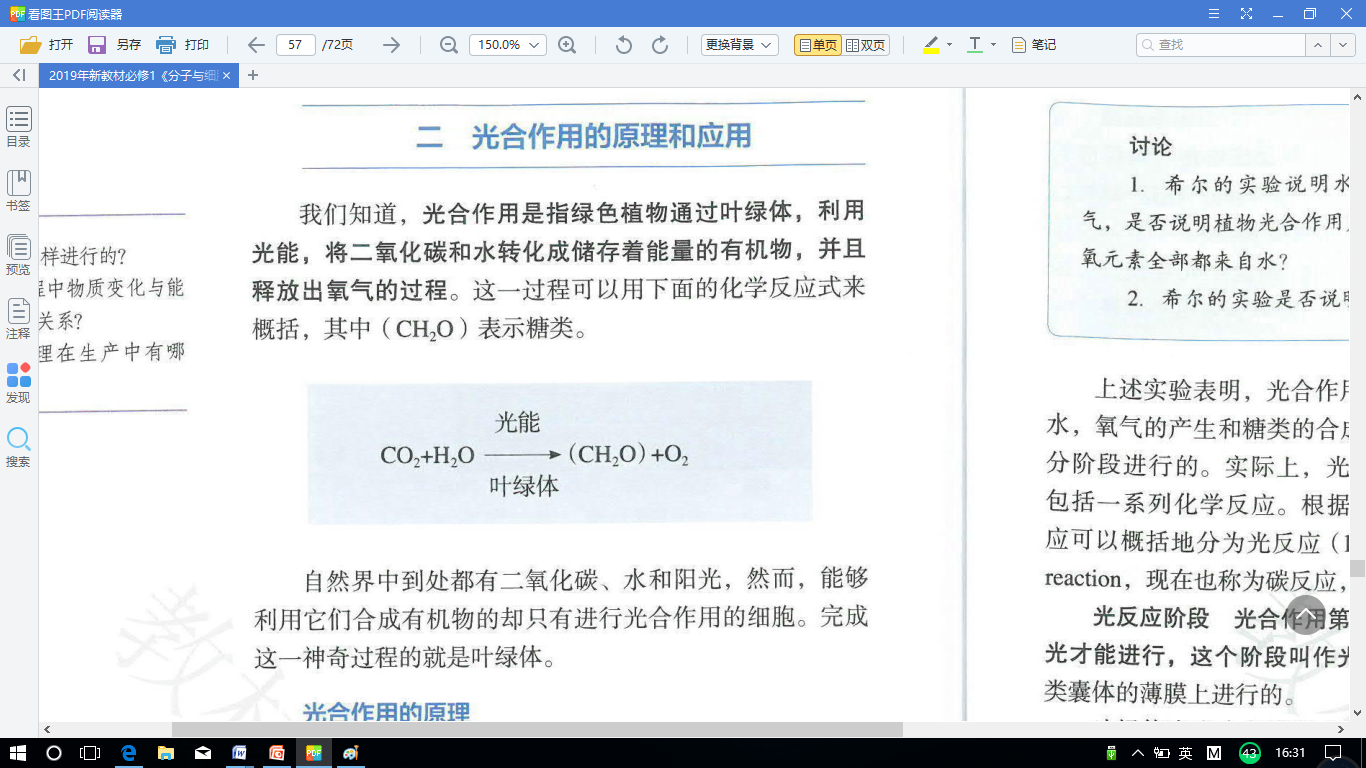 １．探索光合作用原理的部分实验
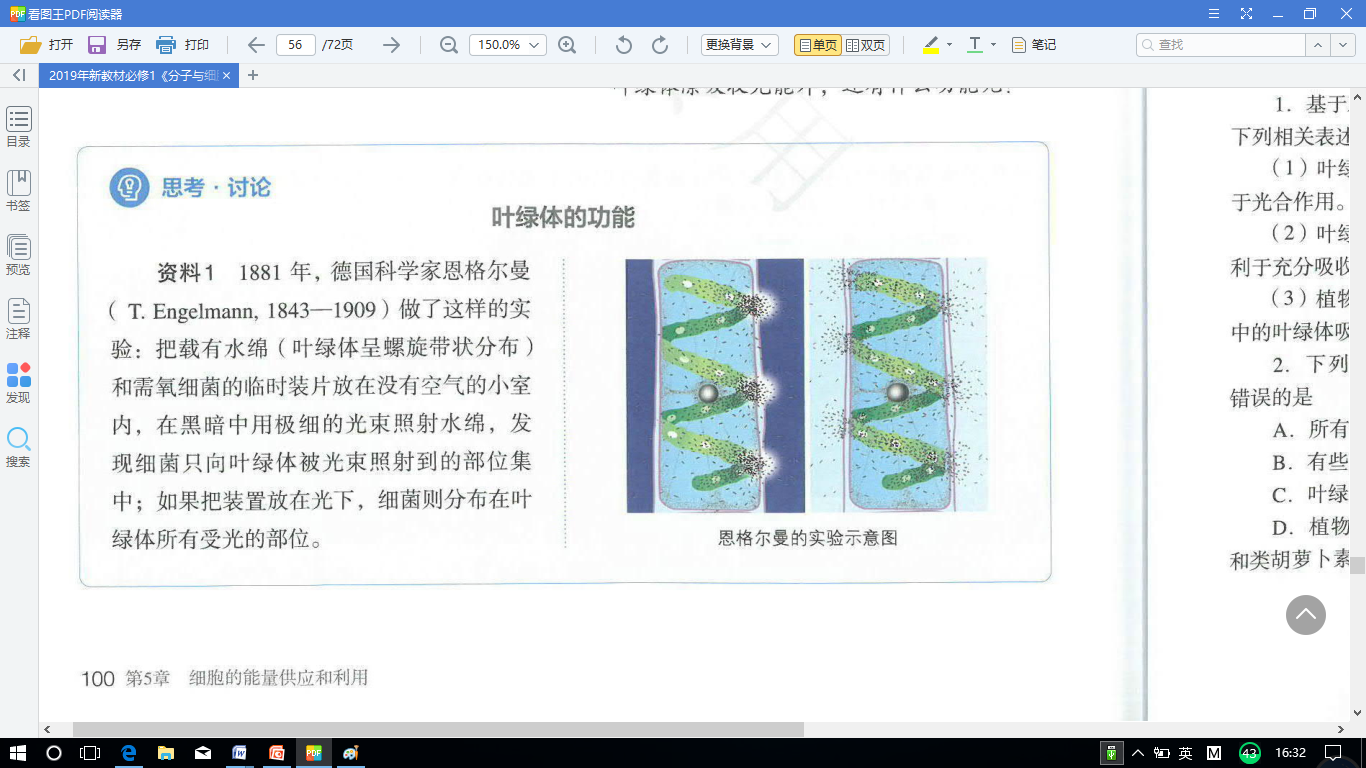 P100-101
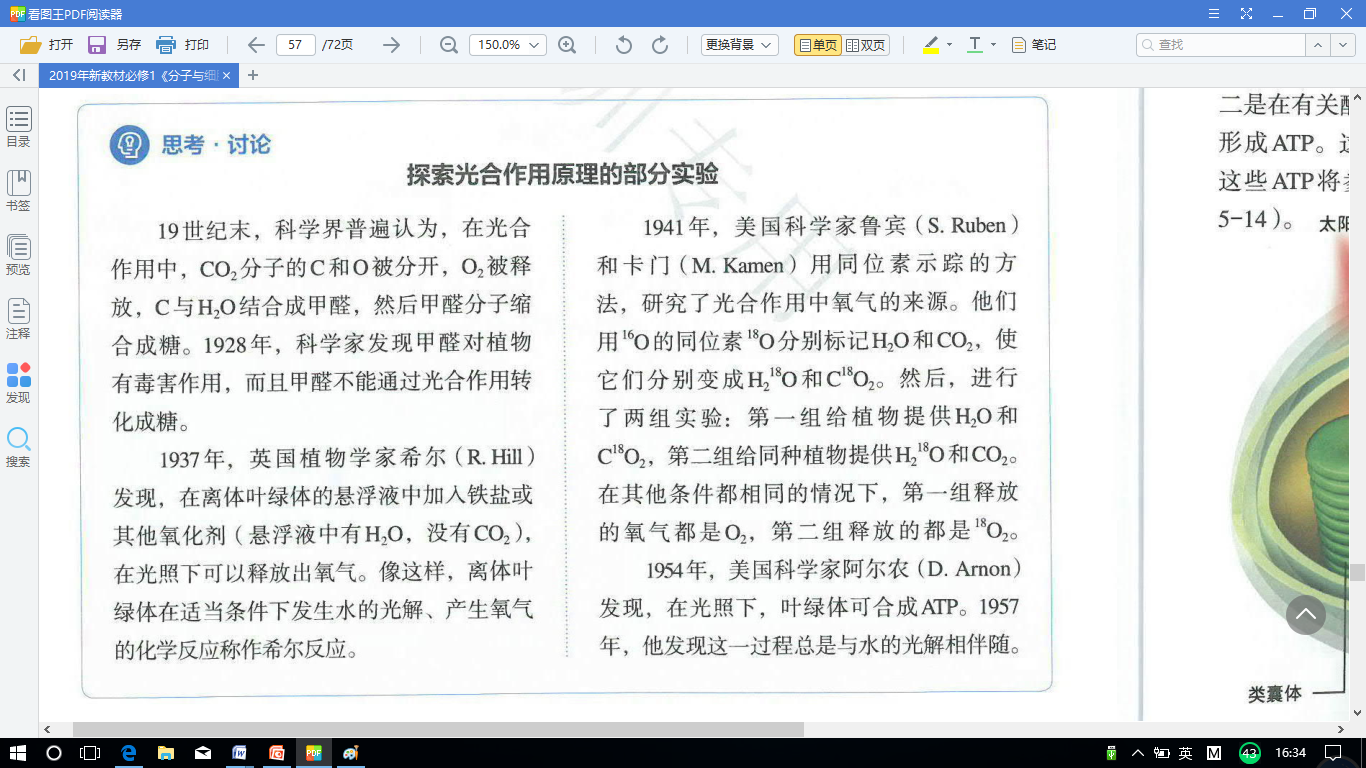 p102
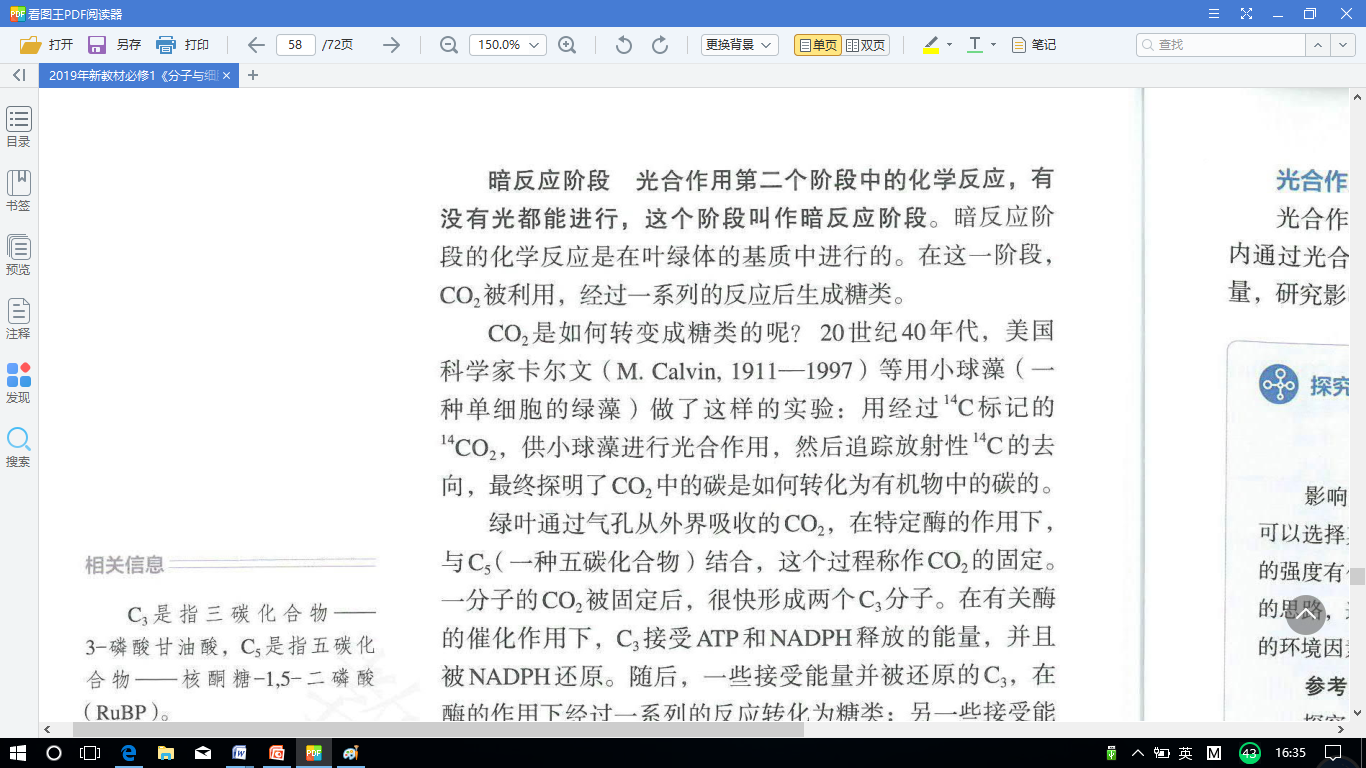 p104
光合作用的原理
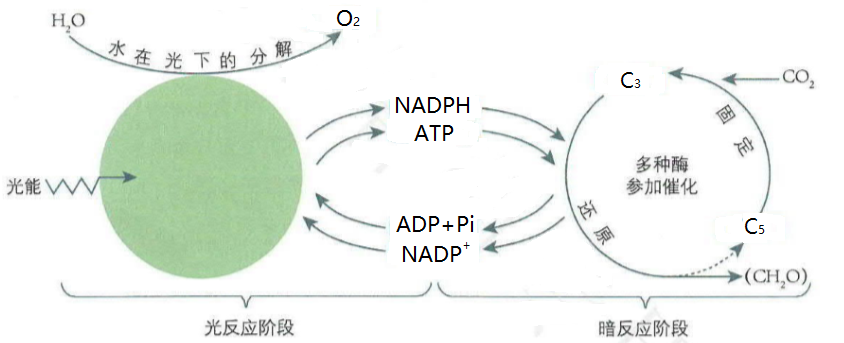 P102-104
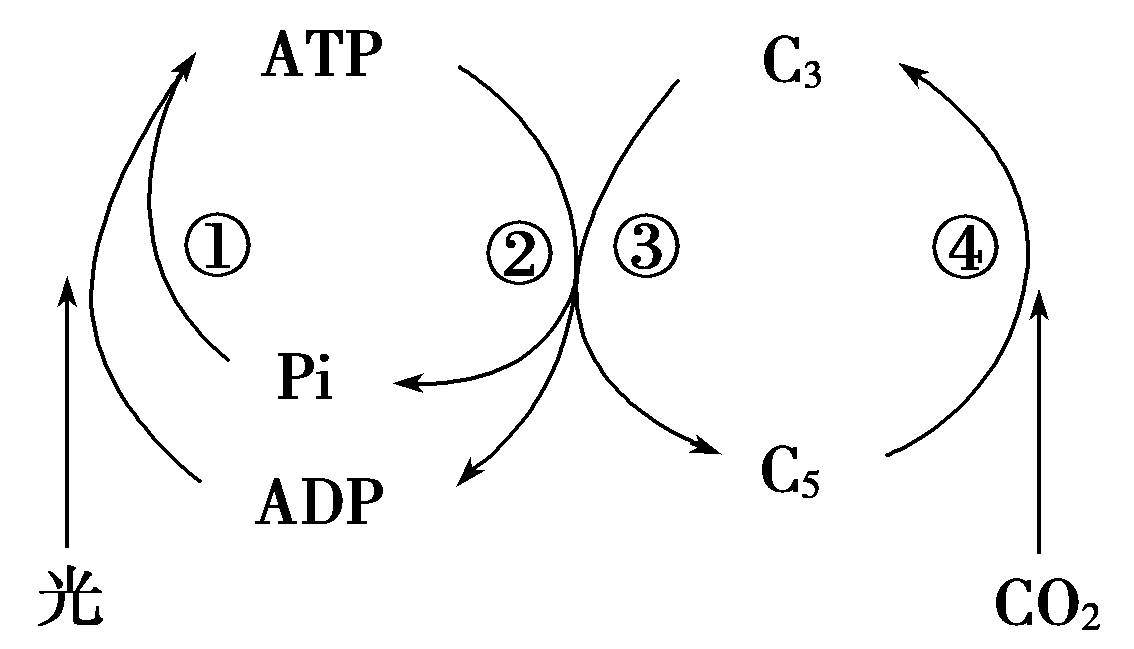 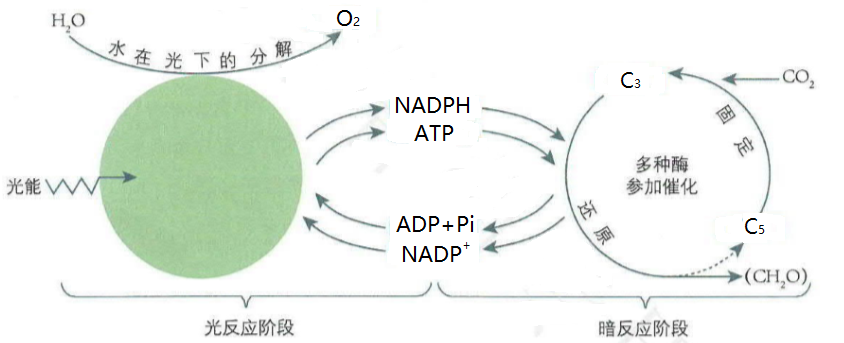 实质：
合成有机物，储存能量。
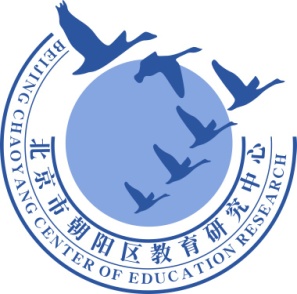 谢谢您的观看
北京市朝阳区教育研究中心  制作